структурное подразделение государственного бюджетного общеобразовательного учреждения Самарской области средней общеобразовательной школы пос. Прибой 
муниципального района Безенчукский Самарской области – детский сад «Зоренька»
РАЗВИВАЮЩАЯ ПРЕДМЕТНО-ПРОСТРАНСТВЕННАЯ СРЕДА «ФИЗИЧЕСКОЕ РАЗВИТИЕ»(старшая разновозрастная группа)СП ГБОУ СОШ пос. Прибой - детский сад «Зоренька»
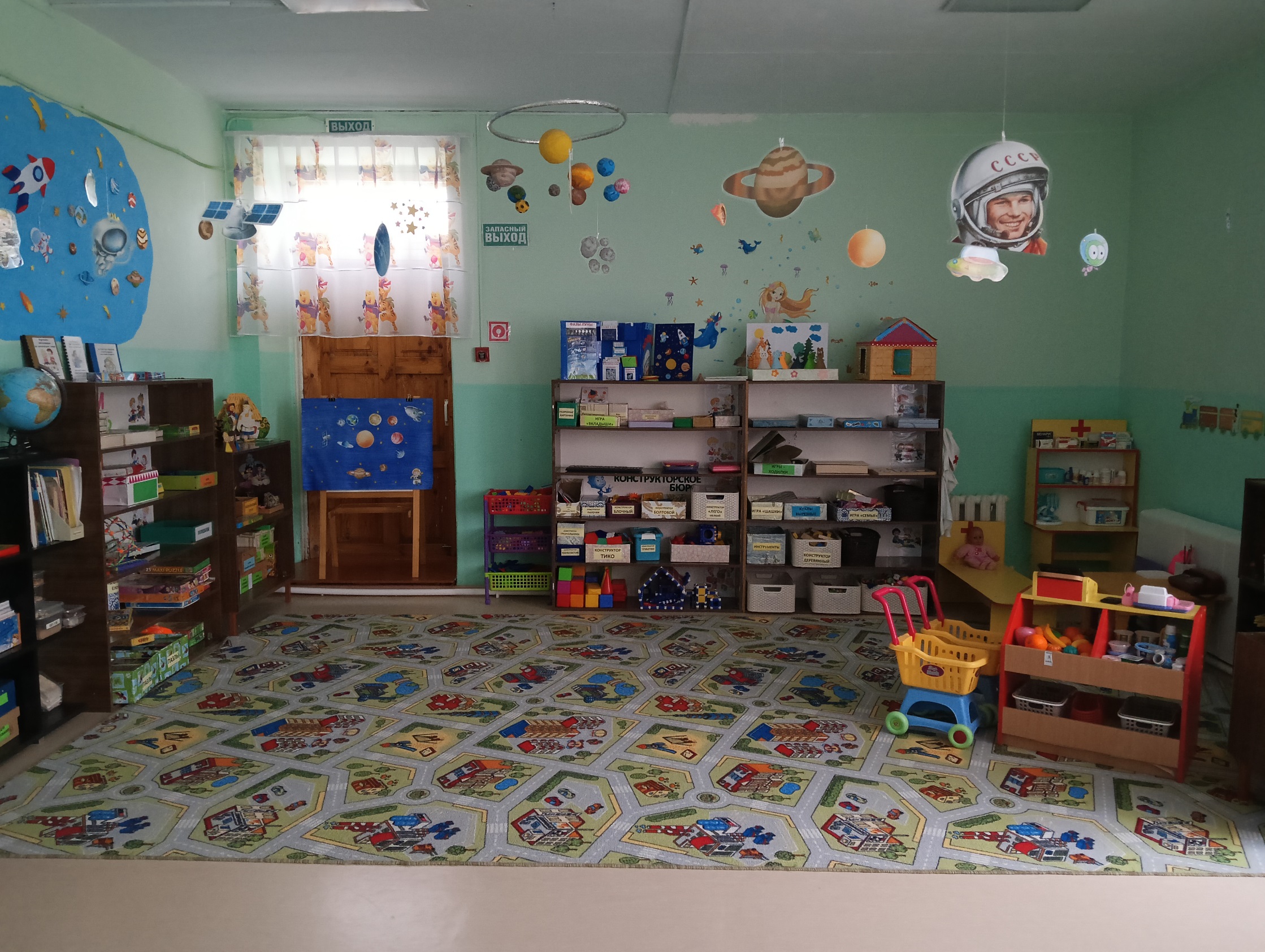 Центр «Физического развития»
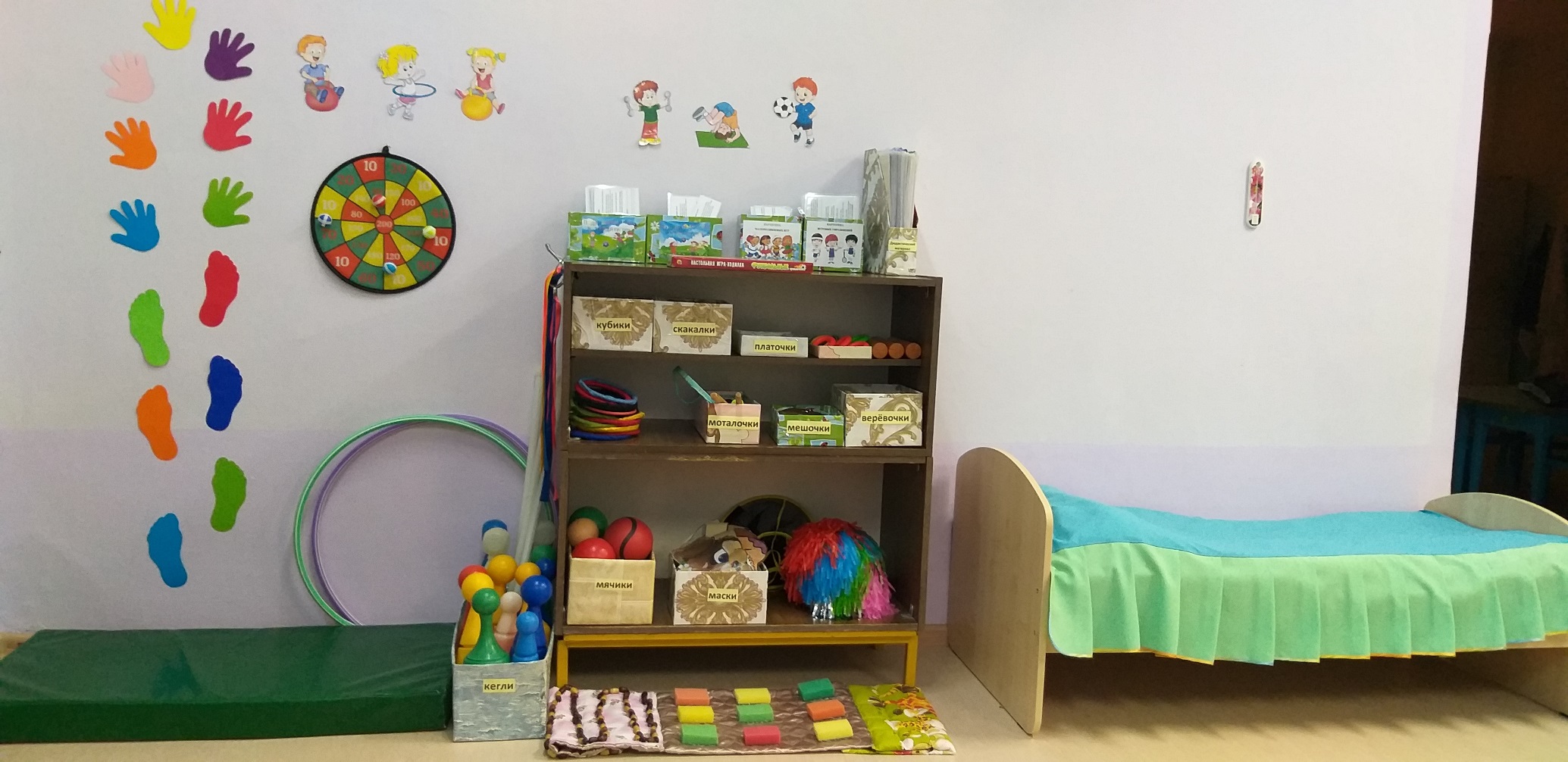 Игры для развития мелкой моторики рук
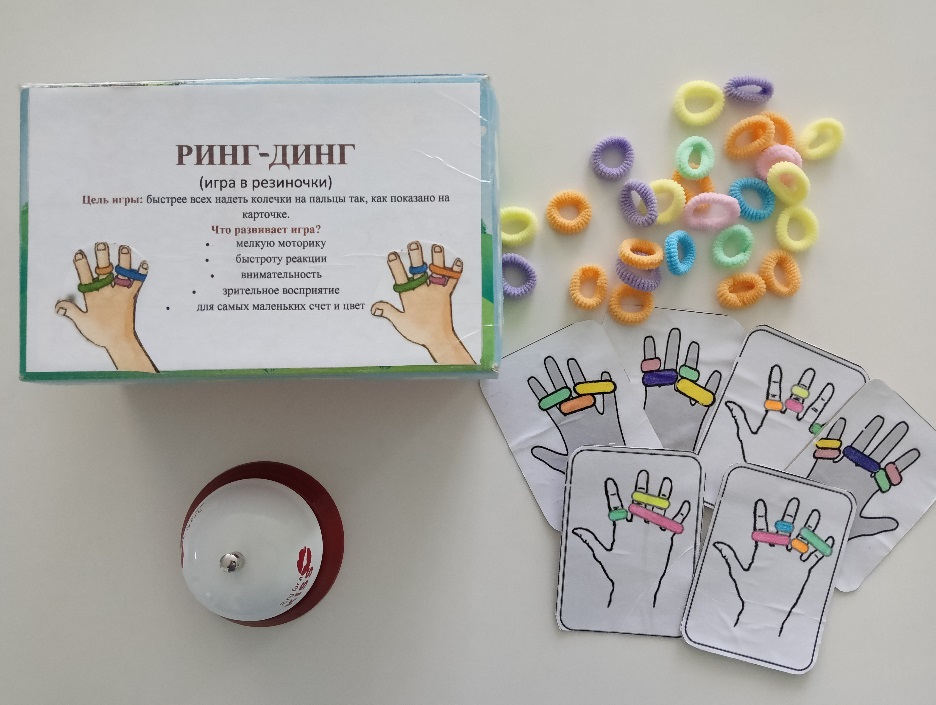 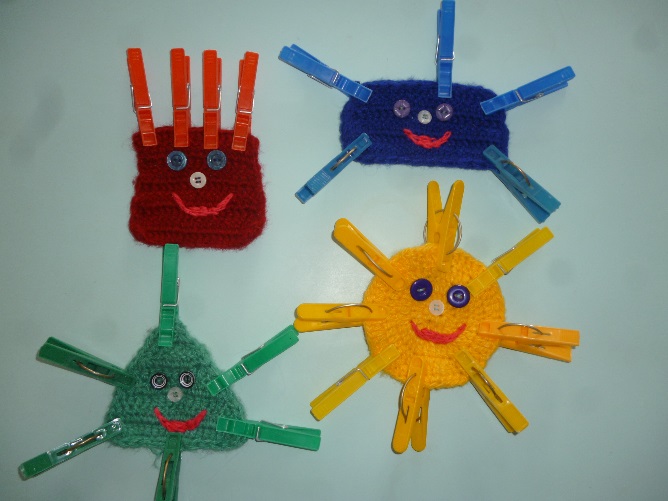 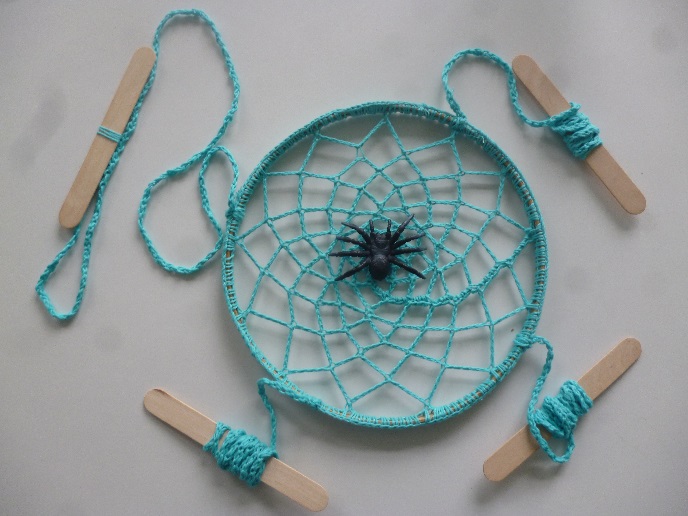 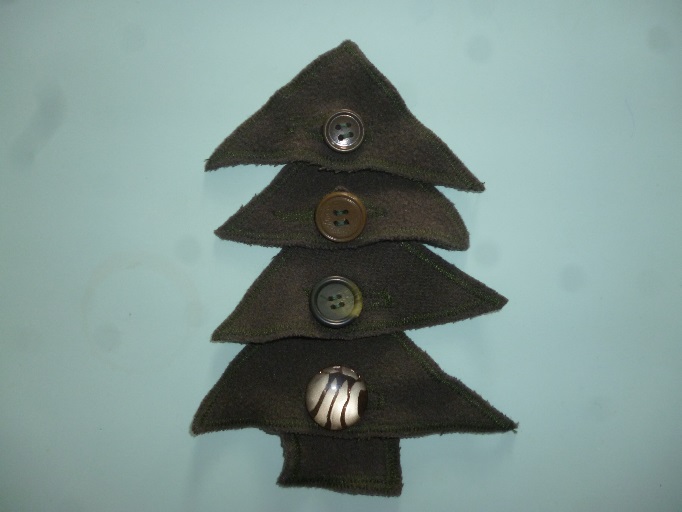 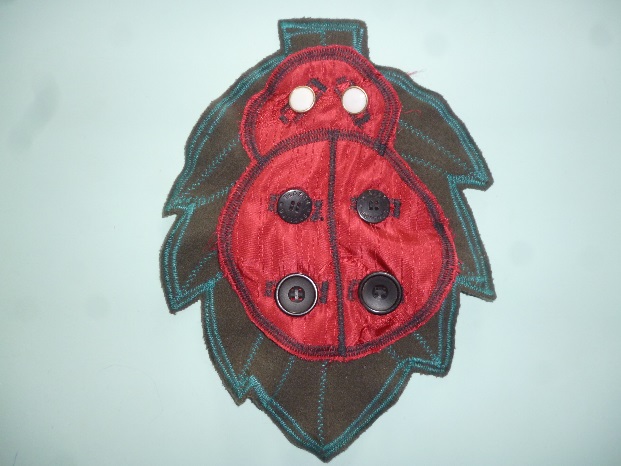 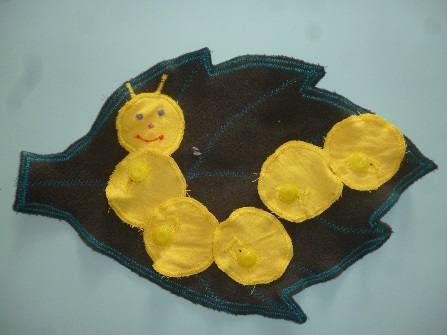 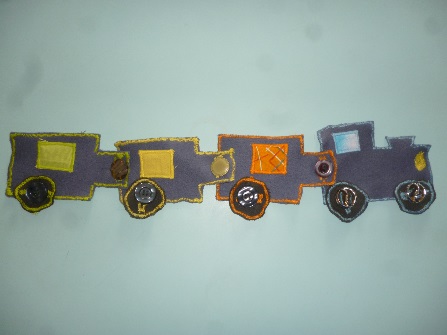 Дидактические пособия
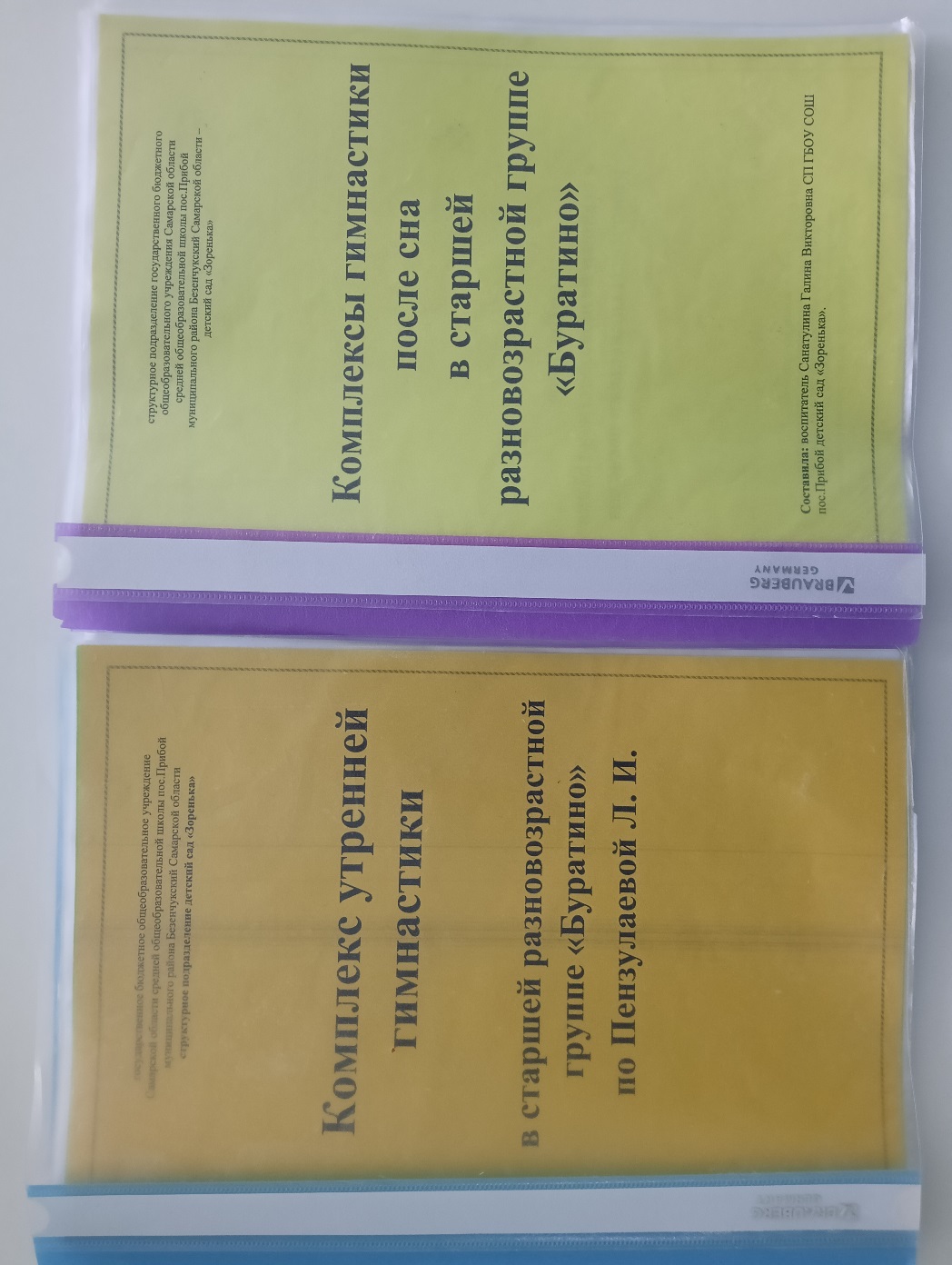 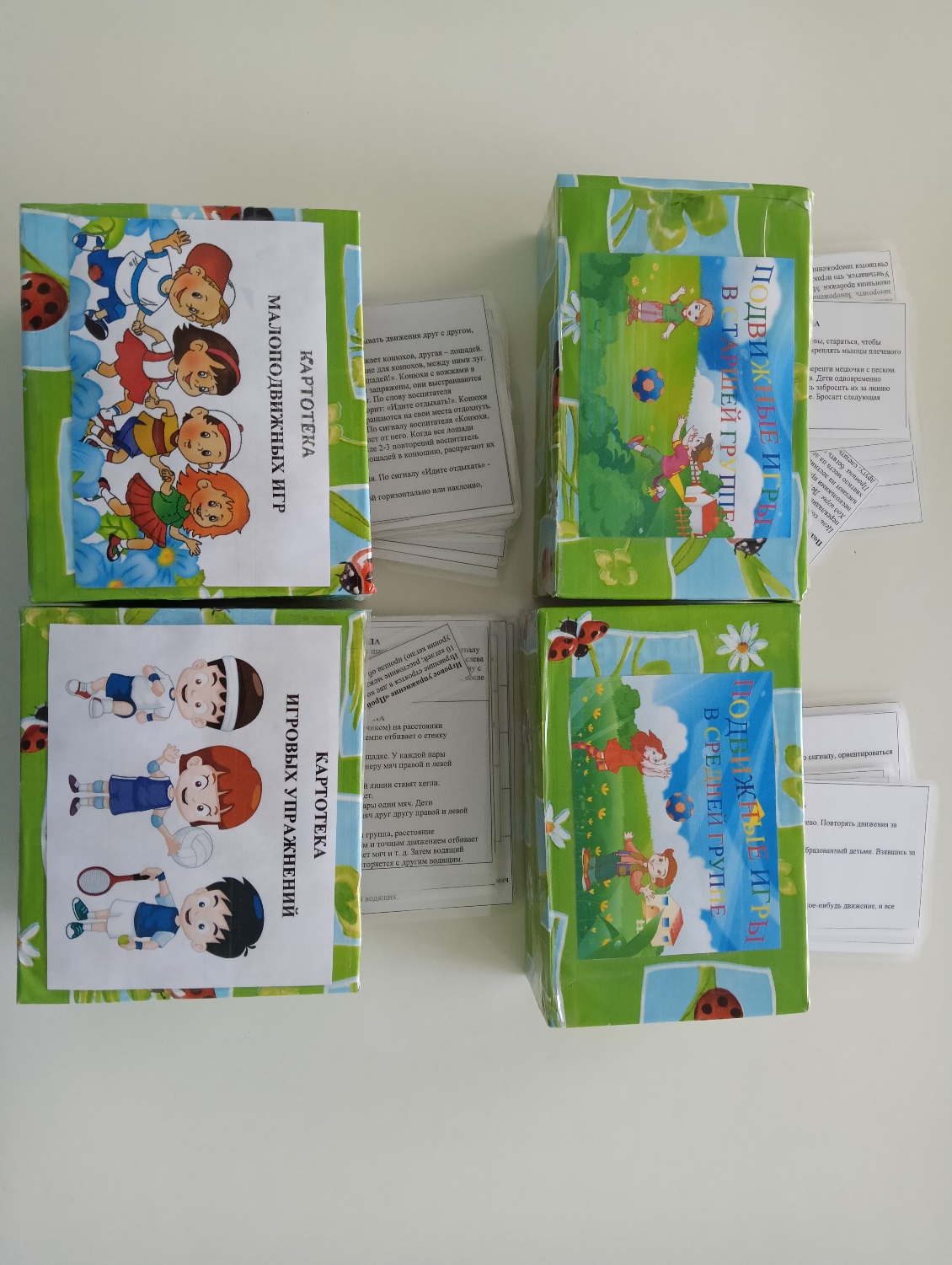 Физические пособия
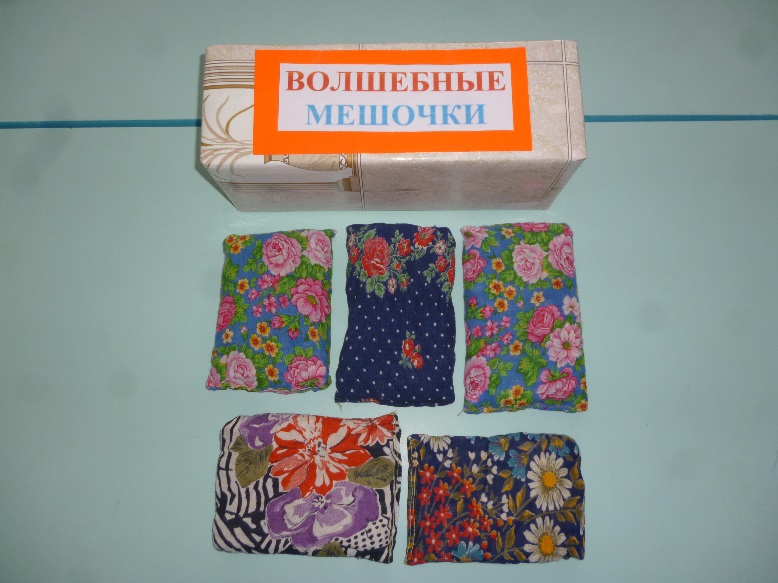 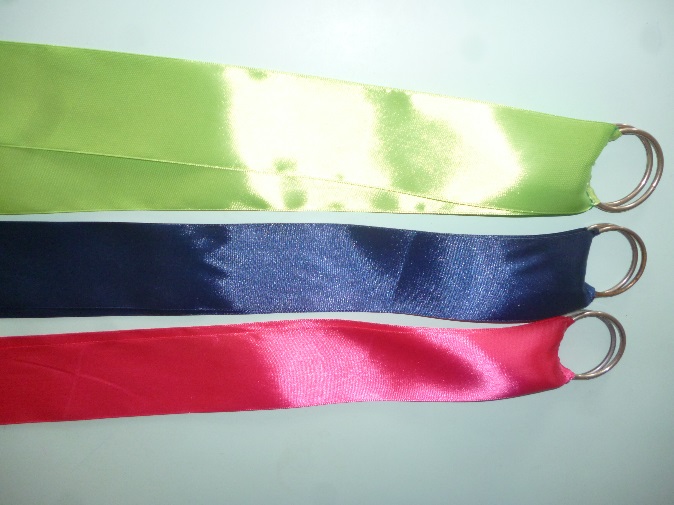 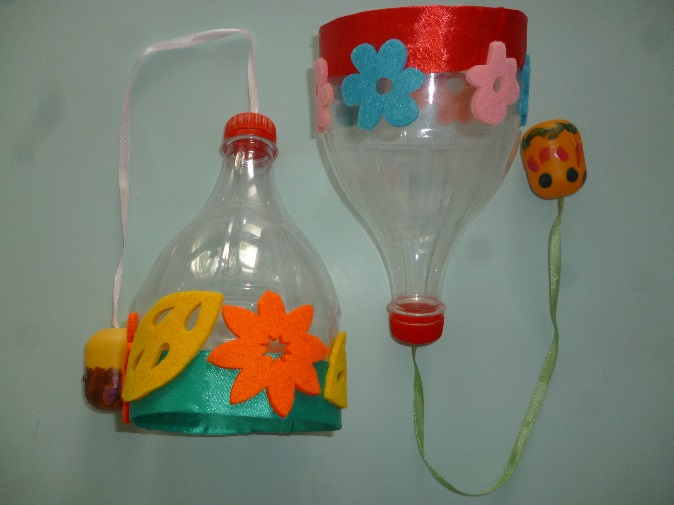 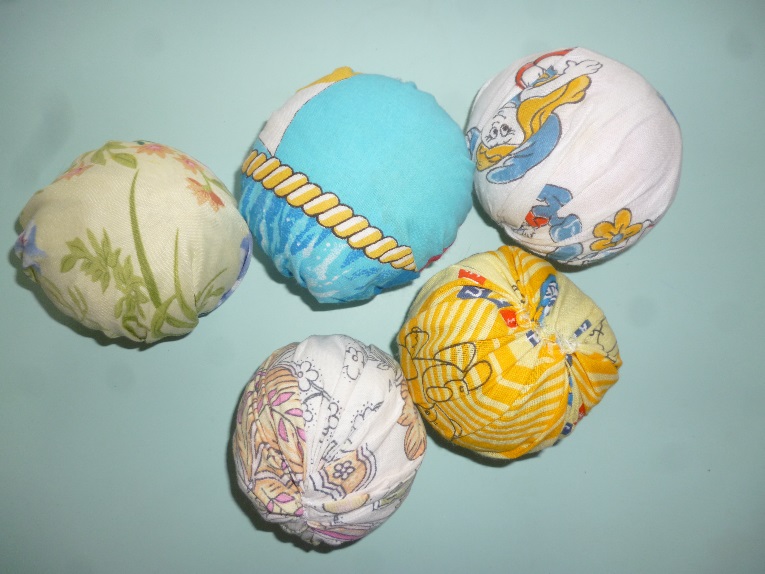 Массажные дорожки
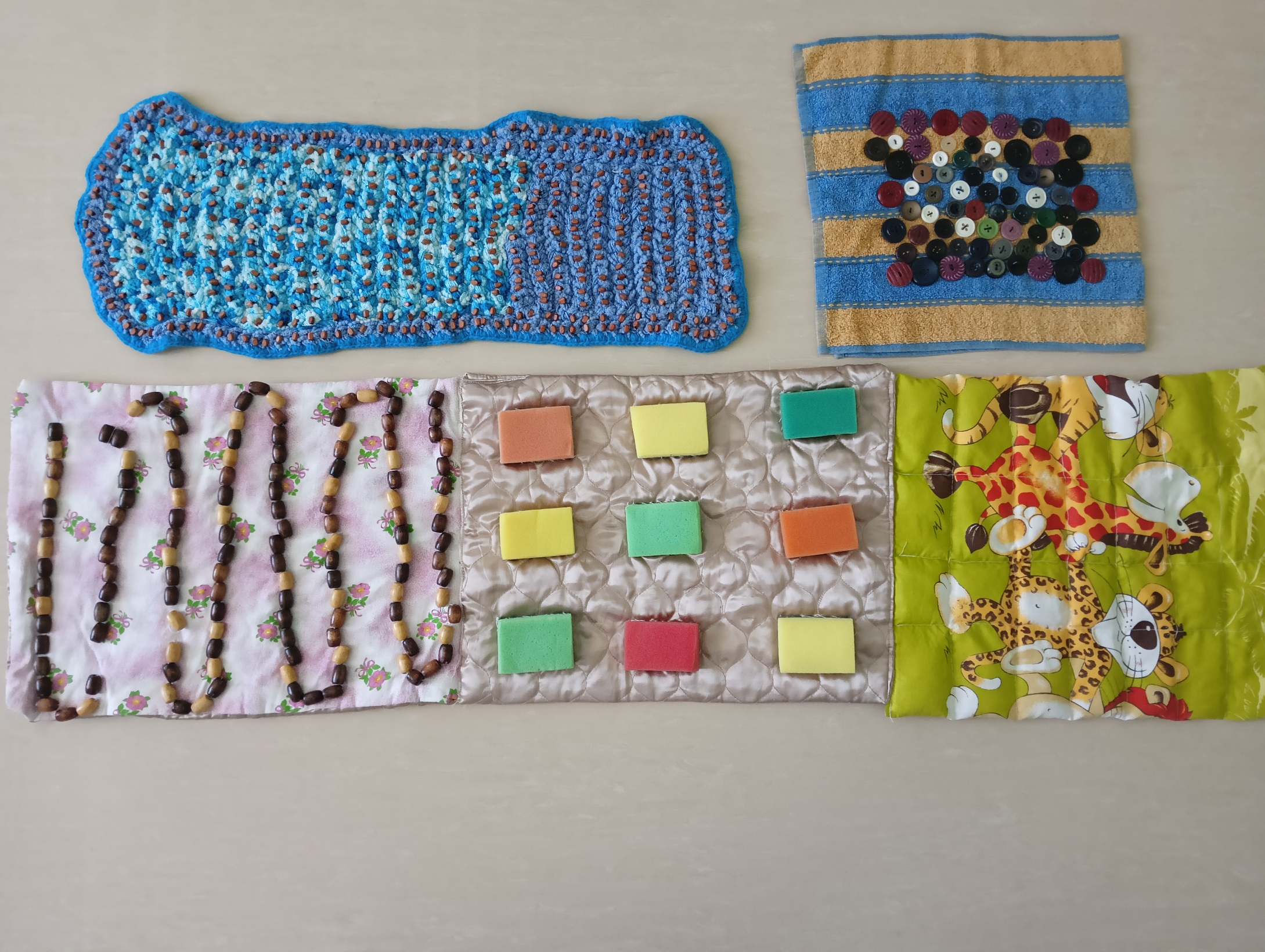